Tiết 3
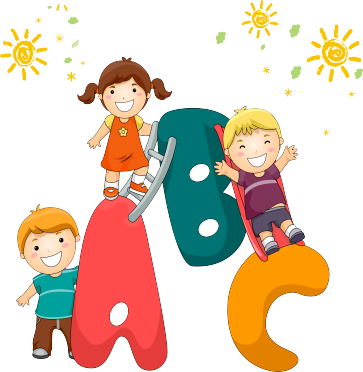 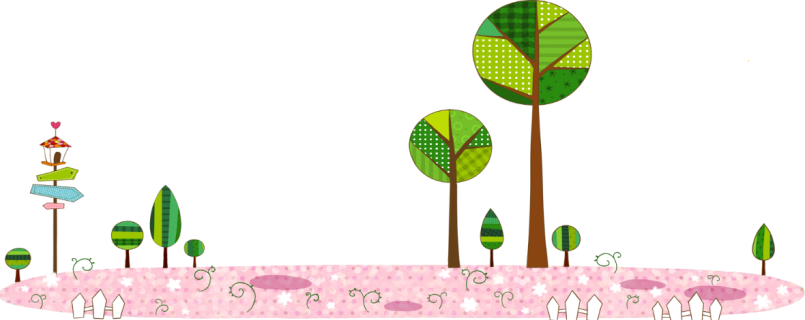 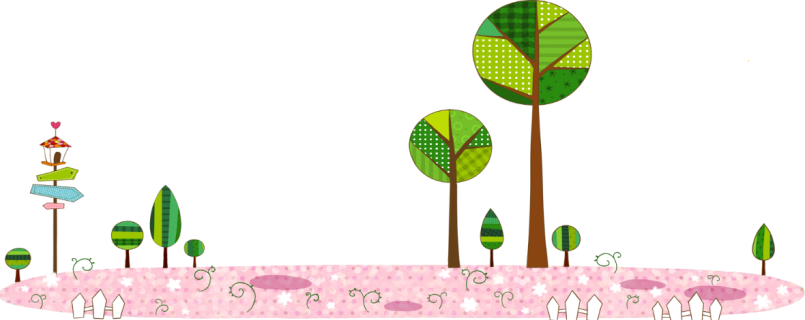 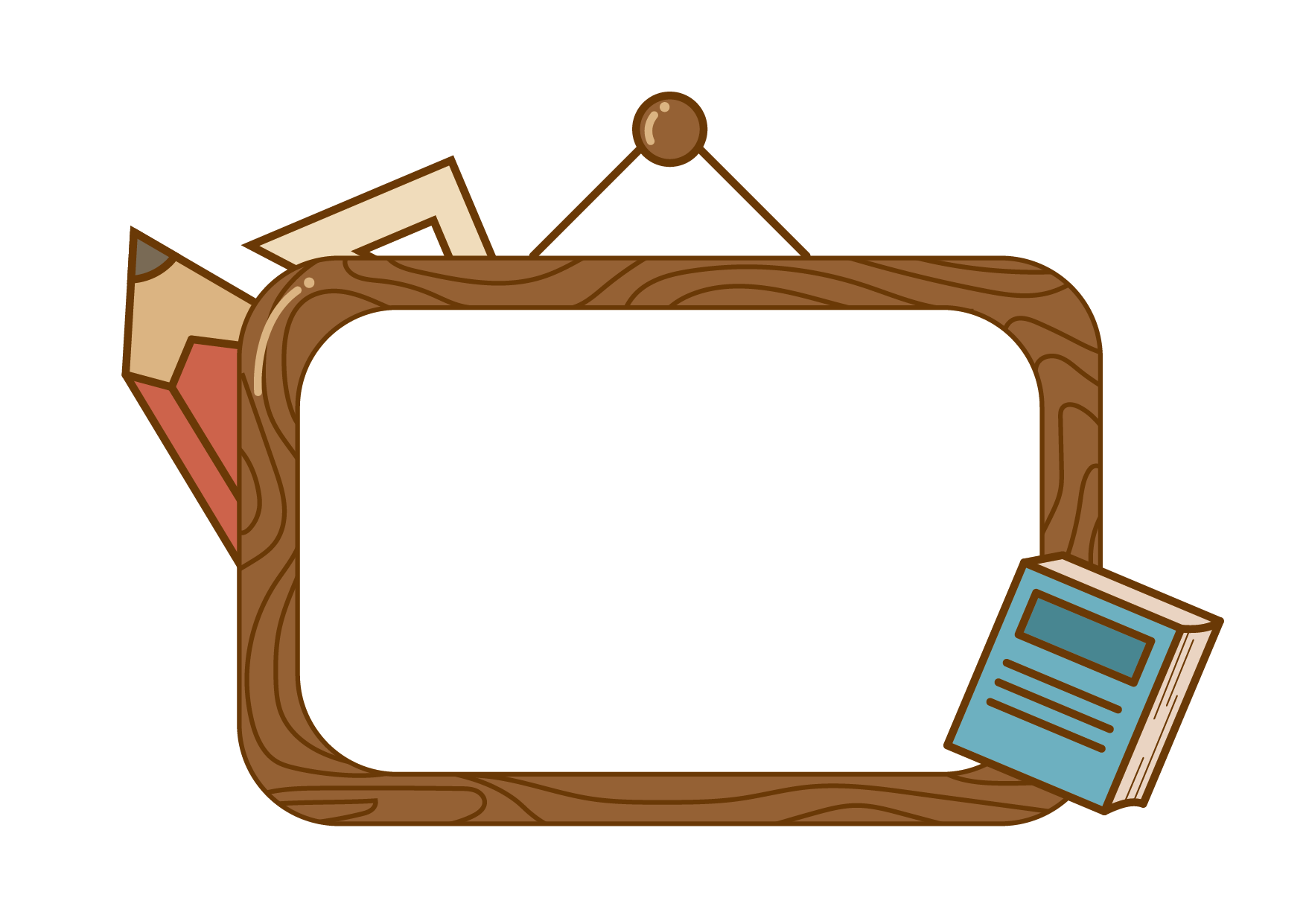 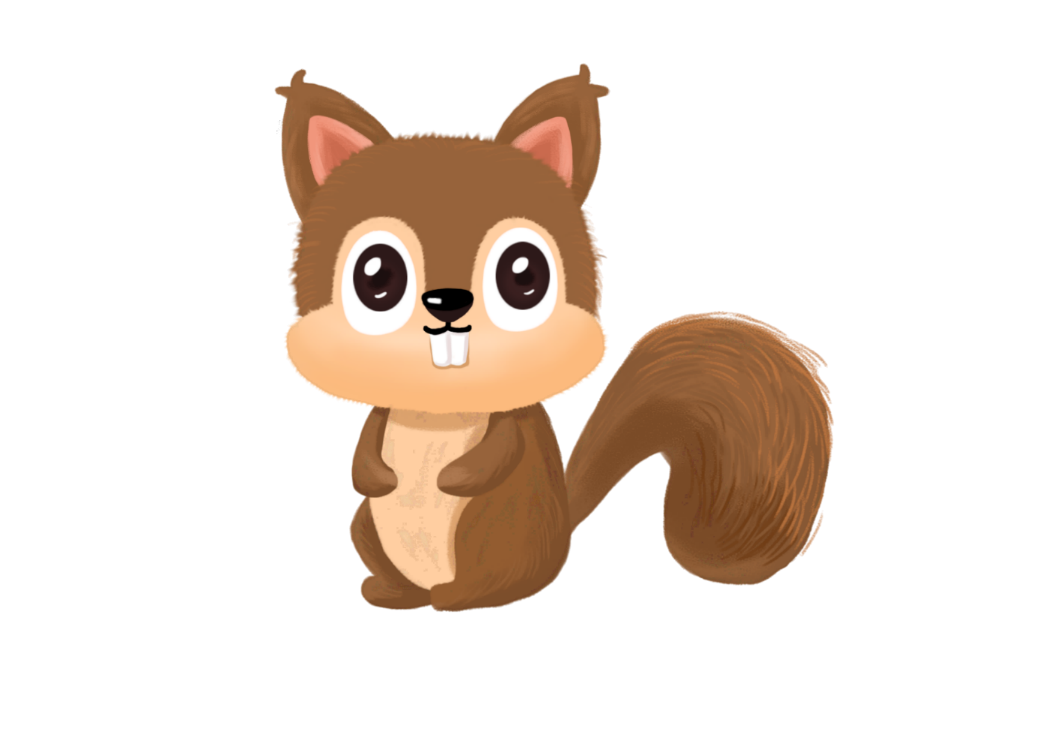 Viết
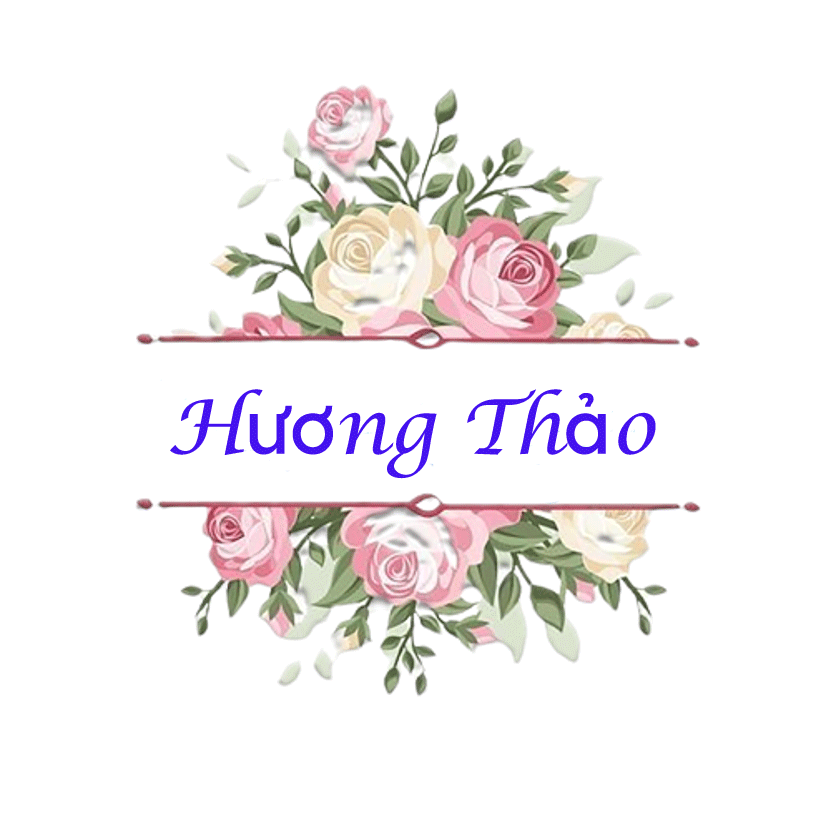 Nghe-viết
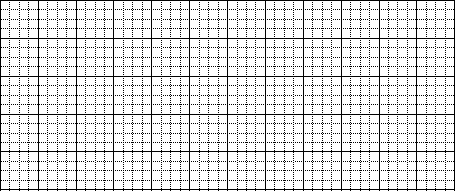 Đến bữa ăn, nhìn hai bàn tay của Hường lễ phép
/
đón bát cơm, mẹ lại nhớ đến lúc hai bố con chơi với
nhau. Mẹ nghĩ, Hường không biết rằng ngay trong
trò chơi ấy, bố đã dạy con một nết ngoan.
[Speaker Notes: Bài giảng thiết kế bởi: Hương Thảo - tranthao121006@gmail.com]
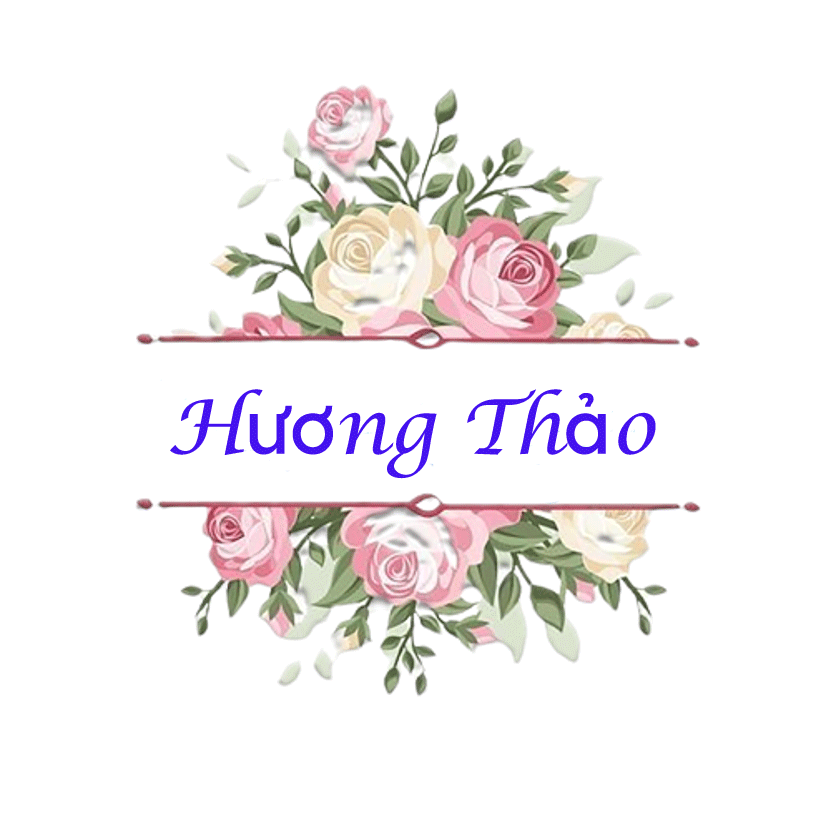 Viết vào vở địa chỉ nhà em
M. Số nhà 25, đường song Thao, thị trấn  Cổ Phúc, huyện Trấn Yên, tỉnh Yên Bái
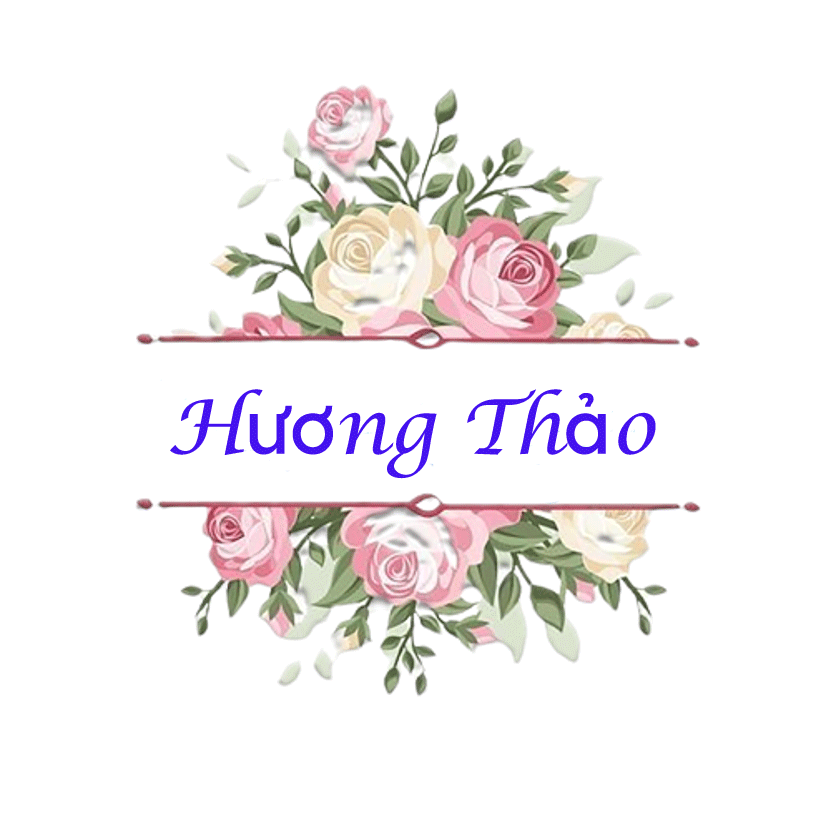 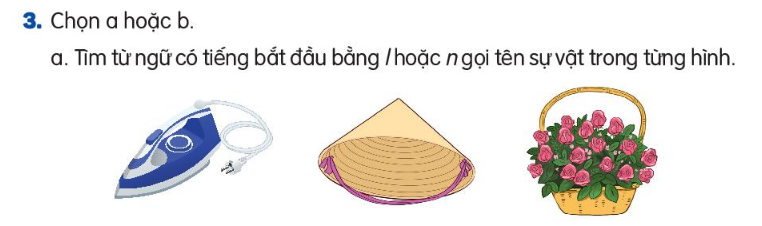 Bàn là
Nón lá
Lẵng hoa
au
ao
au
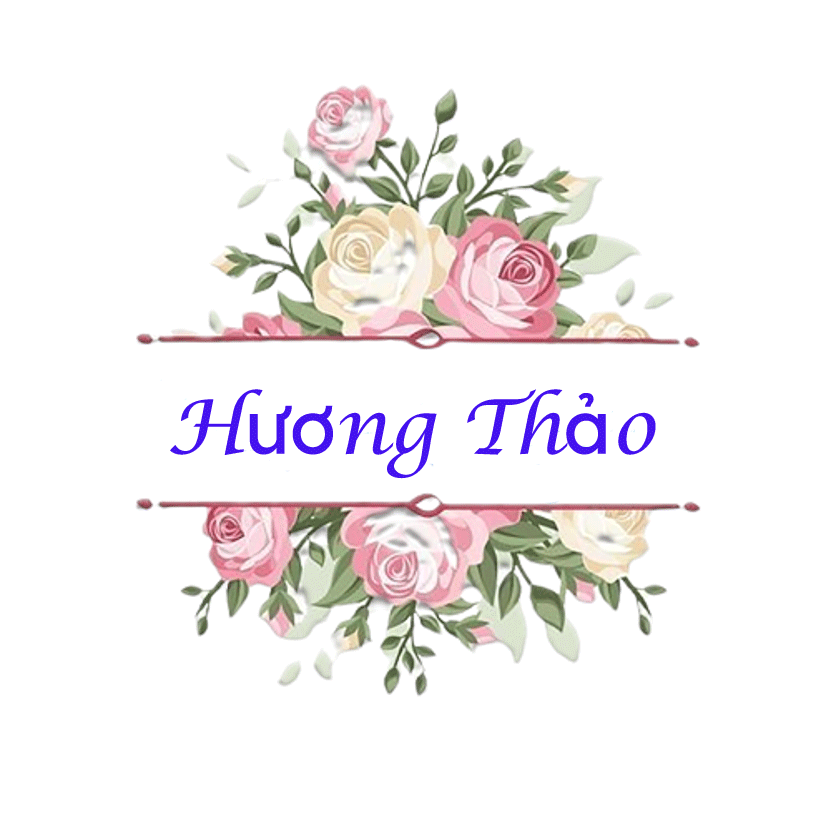 Viết vào vở địa chỉ nhà em
Thôn Bộ Hổ, xã Thượng Vũ, huyện Kim Thành, Tỉnh Hải Dương